« Le sol mange du Carboneet produit de l’Azote »
Konrad SCHREIBER, expert agronome de l’IAD
Ça pousse tout seul … Pourquoi ?
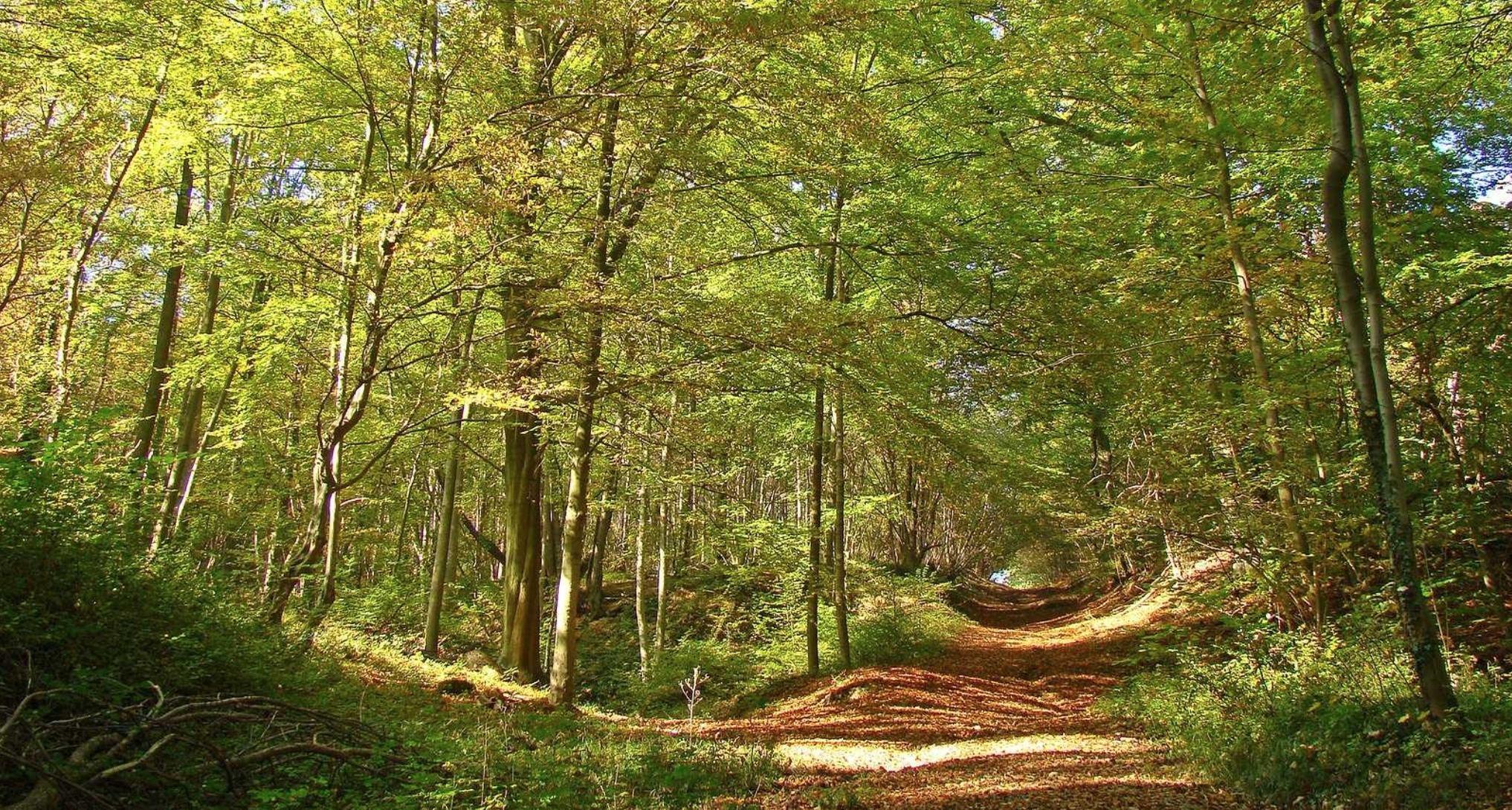 Ça pousse tout seul partout où il y a de l’eau
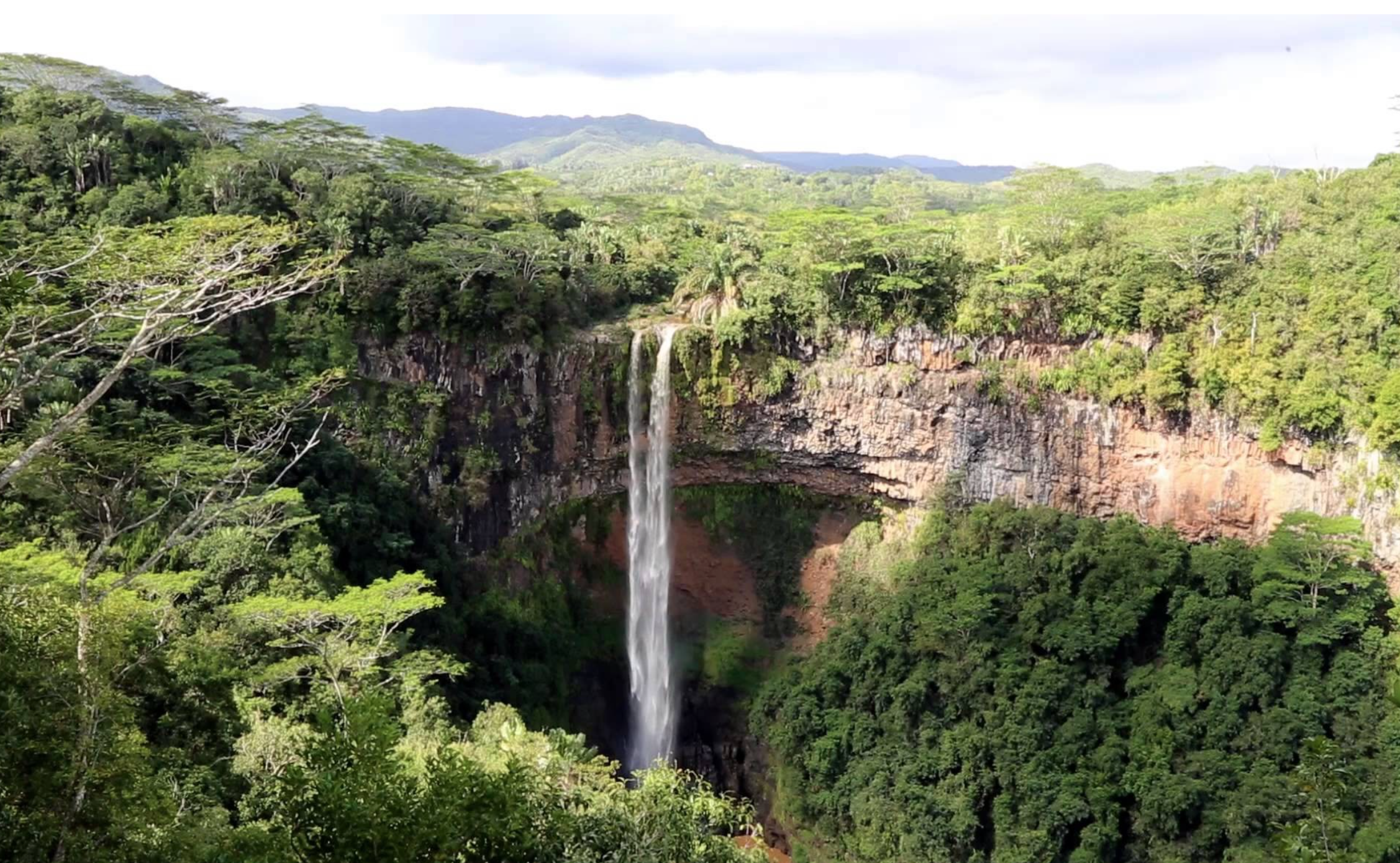 Mais dans un champ, ça ne pousse pas tout seul !
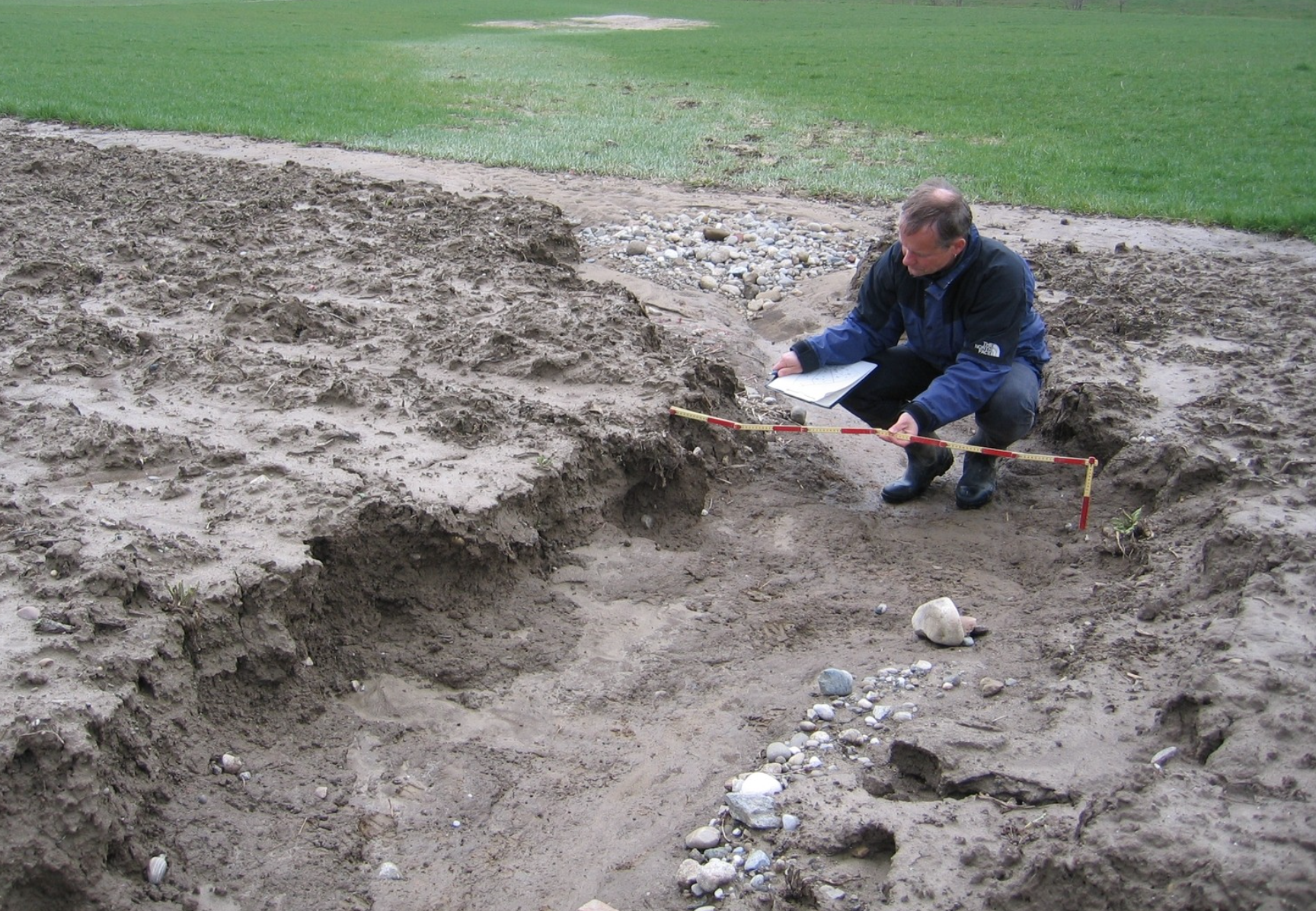 Pourquoi ?
Il manque le carbone !
Tournesol sur coteaux du Gers 
= 2 t MS de paille + 4 t MS de racines
+ Rhizodépots > production racinaire
Gobat 2010 utilisant sources diverses 
Bollinder et al 2002 et 2007 Andrews et al 1999
Le sol digère de la paille (feuilles mortes, bois, racines,…)
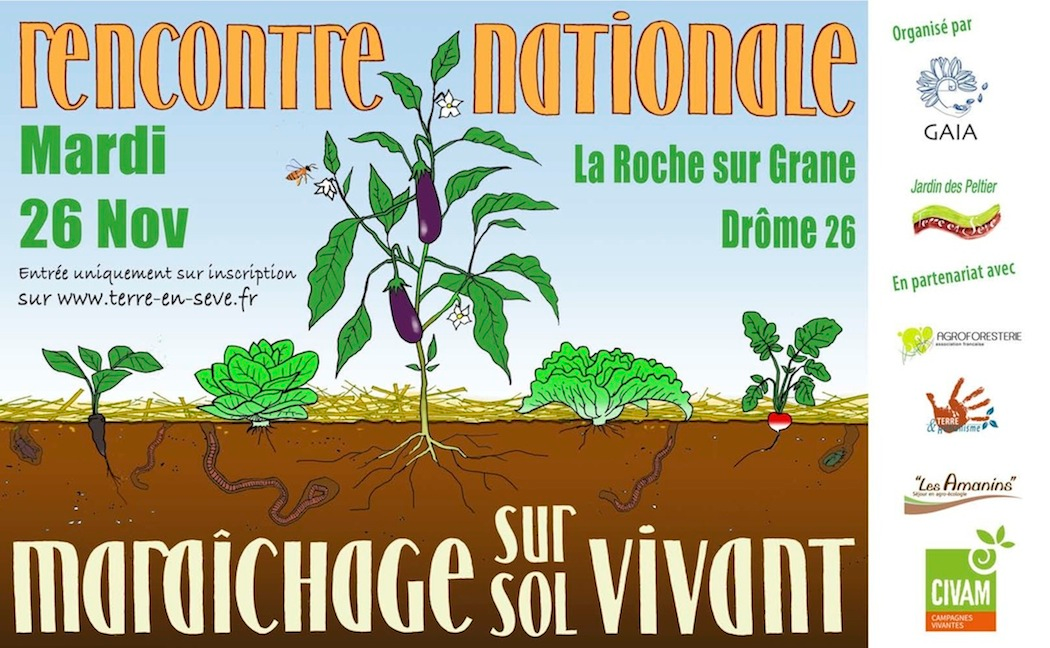 Importance de positionner la MO en surface.
N2
Fixation biologique d’Azote
Pas de Faim d’Azote en surface
Il y a assez d’azote dans l’air !

Minéralisation de l’humus

Succion d’azote dans la rhizosphère
Pas de Faim d’Azote
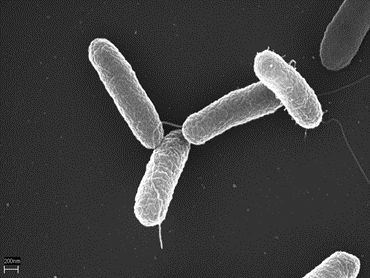 NO3- NH4+
Nitrogénase
NH4 OH
Sur le sol, dans la litière, que ce passe-t-il ?
1 tonne de paille à C/N de 150 contient : 
≈ 3 unités d’azote
≈ 400 unités de carbone
+ 13 UN/t
Gain d’azote de l’air
Dans l’air, le carbone est digéré par des fixateurs libres
1 tonne de bouillie de paille à C/N de 24 contient 
≈ 16  unités d’azote
≈ 400 unités de carbone
Cette bouillie végétale nourrit l’activité biologique dans le sol
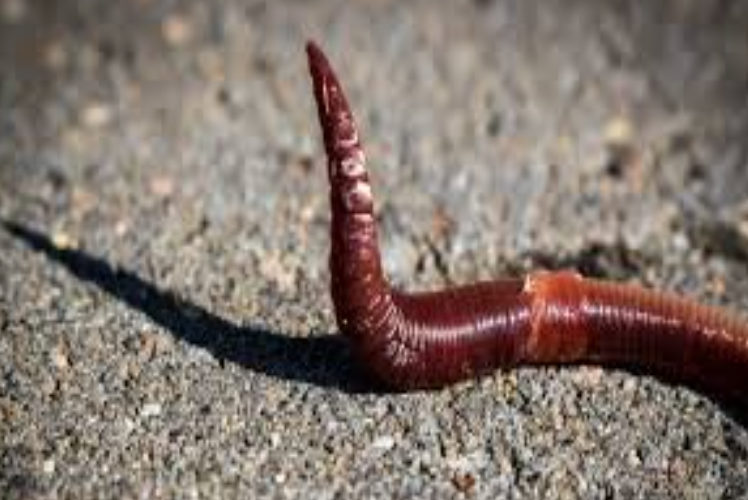 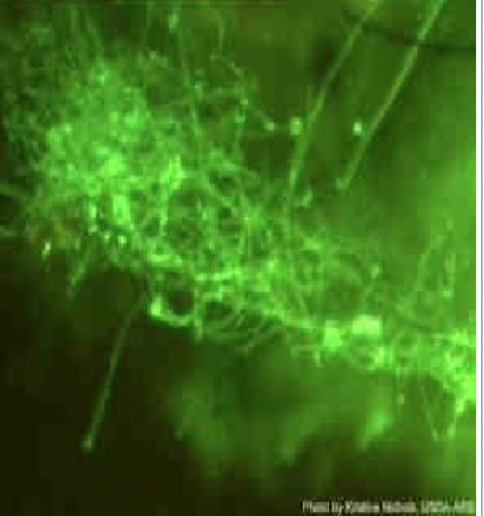 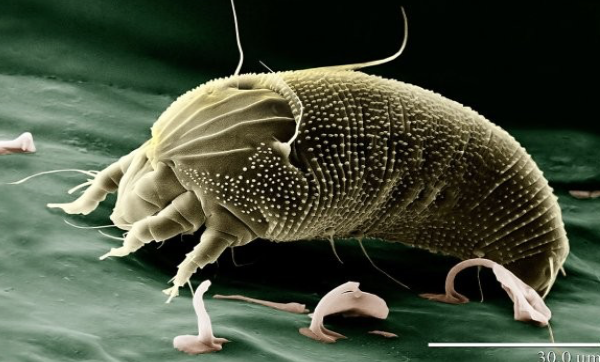 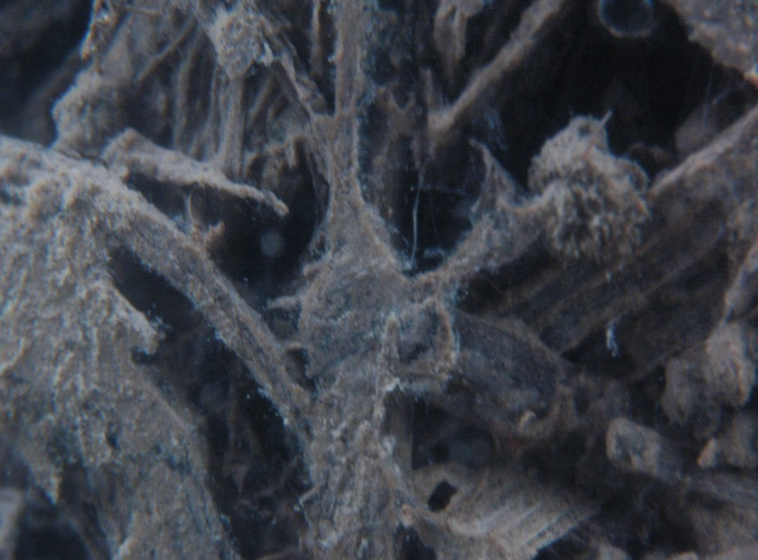 Les fixateurs libres
MO fraiche = Carbone
Les fixateurs libres comprennent des genres très divers : 
Azotobacter, Nitrobacter, Azospirillum, Acetobacter, Diazotrophicus, Clostridium, Klebsiella, Bacillus, Pseudomonas, Rhodobacter, Rhodospirillum, Synechococcus.
Dynamique des populations conditionnée par la nutrition carbonée
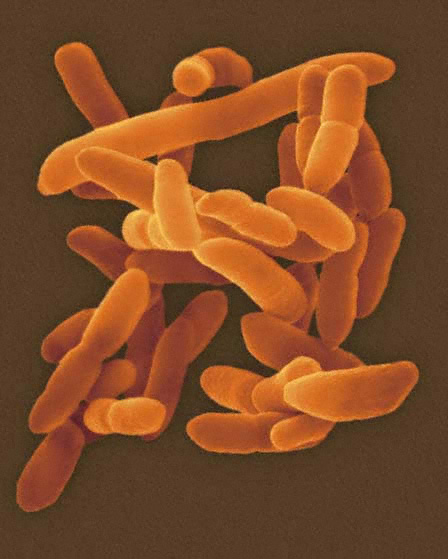 NH4OH
N2
Nitrogénase
Les apports d’azote se substituent à l’azote de l’air
Faim d’Azote
NO3- NH4+
Références: 
Lydie Suty: Les végétaux, Les relations avec leur environnement
L’Azote entre dans le sol par la digestion des pailles à fort C/N
20 tonnes de paille + racines à C/N de 150 contiennent :
≈ 60 unités d’azote
≈ 8 000 unités de carbone
+ 260 UN
Gain d’azote de l’air
Dans l’air, le carbone est digéré par des fixateurs libres
20 tonnes de bouillie de paille à C/N de 24 contiennent 
≈ 320  unités d’azote
≈ 8 000 unités de carbone
Cette bouillie végétale nourrit l’activité biologique dans le sol , stocke du carbone (≈20%) et le restitue aux plantes
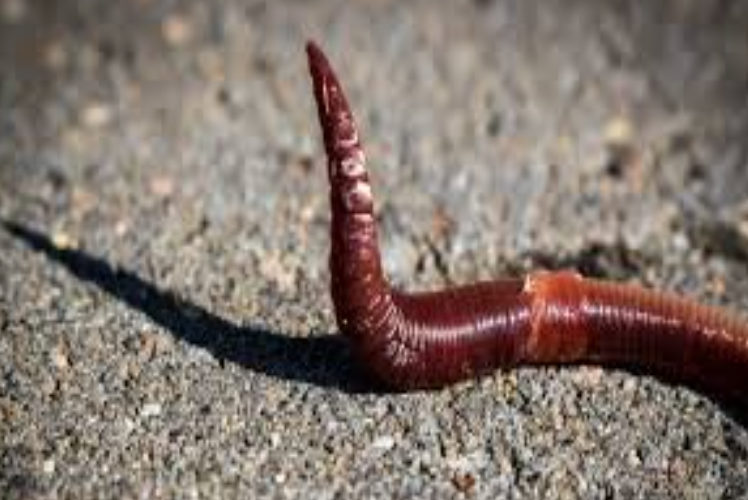 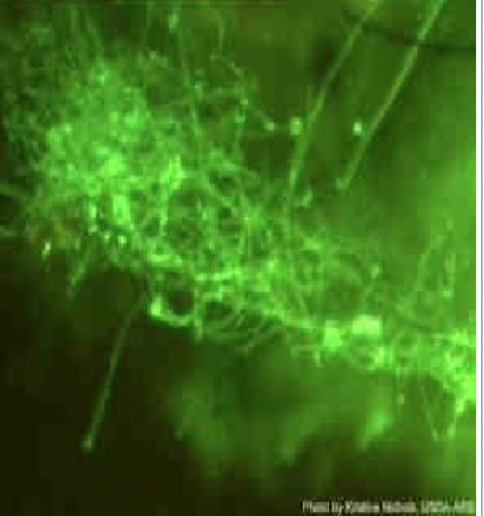 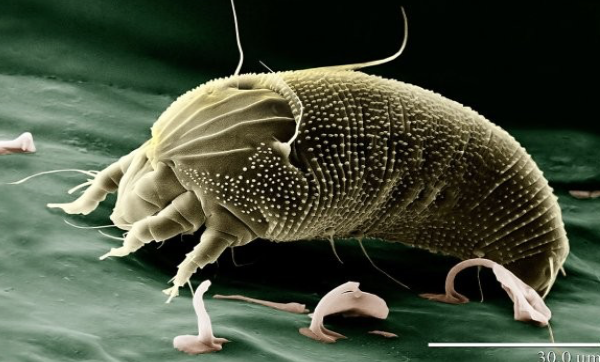 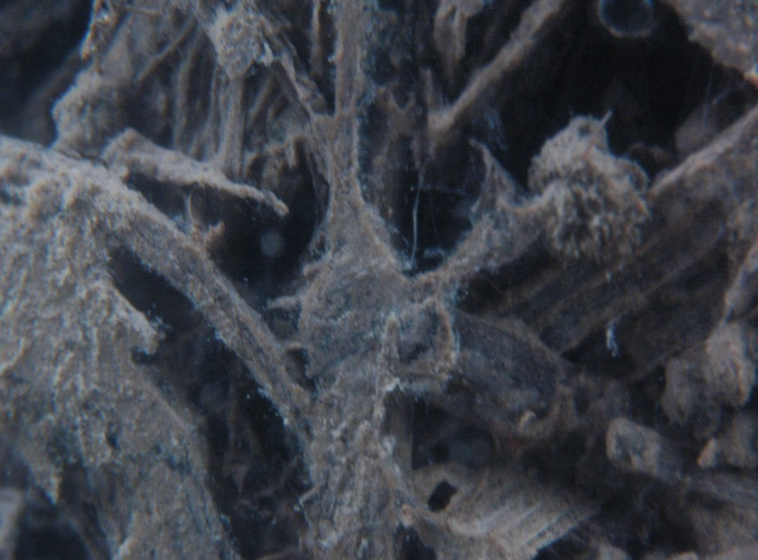 Le sol : « Plus je mange de la paille, plus je capte de l’azote »
Dans un écosystème naturel : 
- 10% des apports d’azote proviennent des précipitations. 
- 60 % des apports d’azote proviennent de la fixation biologique. 
- 30% des apports d’azote proviennent du recyclage de la MO.
D’après la synthèse bibliographique de Patricia Mérigout, de l’Institut National Agronomique Paris – Grignon soutenue en 2006. Pour l’absorption de l’azote minéral (ammonium et nitrate) et ses mécanismes de régulation. 
D’après la revue bibliographique de Danièle Pro, Docteur de L’Ecole de Chimie de Renne (2011) . Pour le cycle de l’azote en agriculture intensive et les pertes de fertilisants. 
D’après Sergio Svistoonoff, Docteur de l’Université Montpellier II en Physiologie Végétale. (2003). Pour la fixation biologique de l’azote. 
D’après Marcel B. Bouché, Des vers de Terres et des Hommes. Acte Sud.
REFERENCES